The Giant Awakens
U.S. Involvement in World War II
Tip of the Iceberg
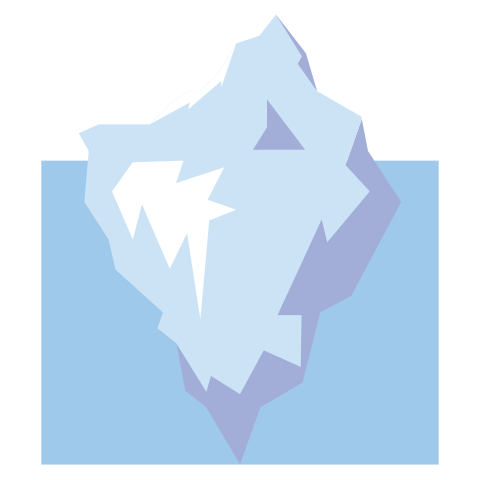 How did World War Two affect Americans?

Think about the question above. 
Write what you already know about the question above the water line.
Write what you suspect about the question at the water line.
[Speaker Notes: K20 Center.(n.d.).Tip of the Iceberg.Strategies.https://learn.k20center.ou.edu/strategy/67]
Essential Questions
How did World War Two impact Americans?
Lesson Objective
Understand the causes and effects of America’s involvement in World War Two.
T.A.C.O.S.
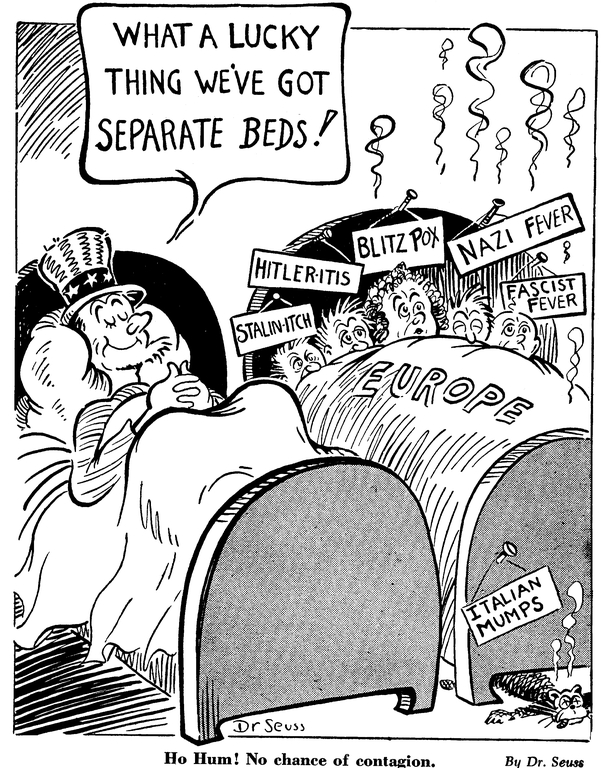 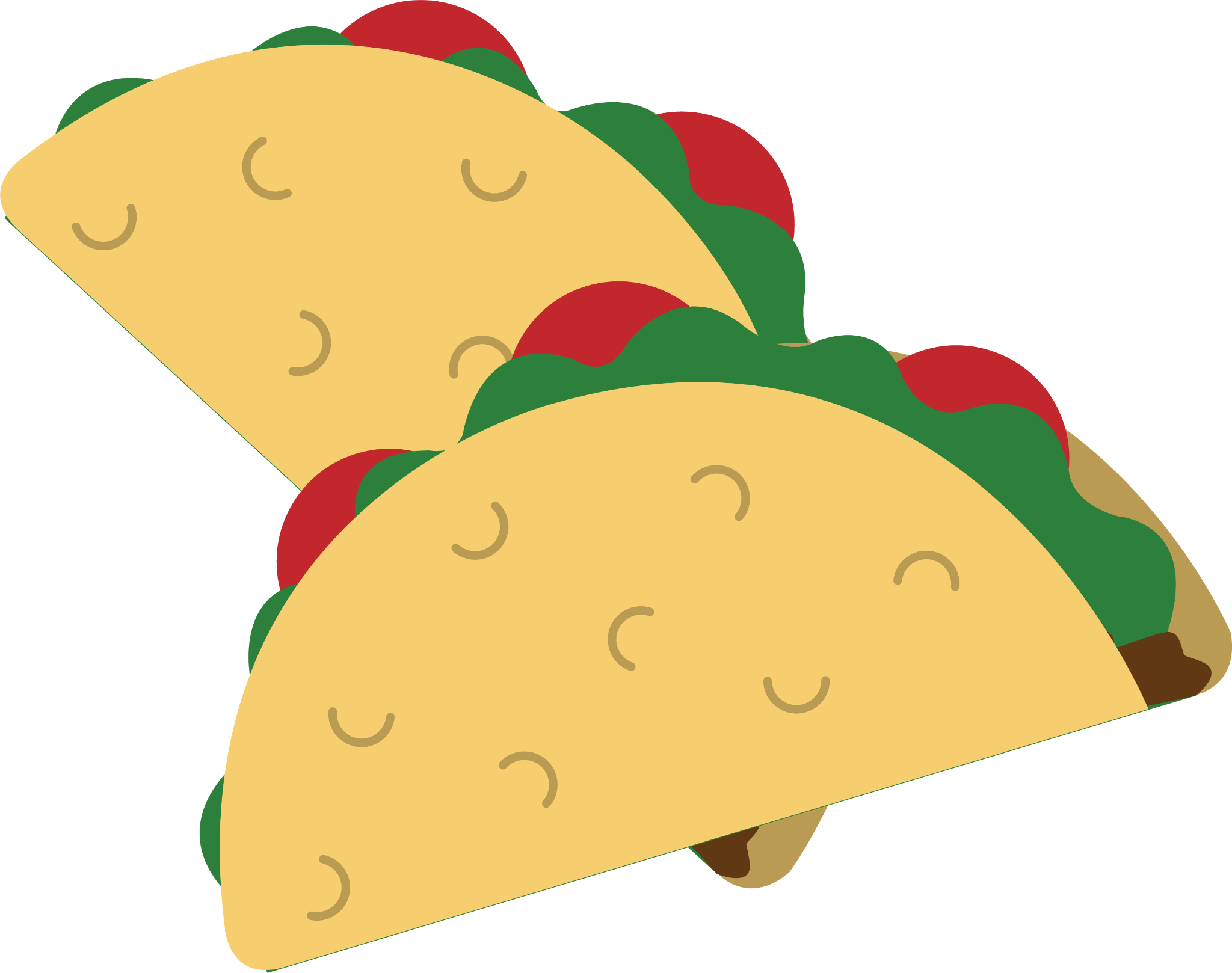 T - What time frame is this?
A - What is the action? What is   happening?
C – What is the caption? 
O - What important objects or symbols are in the cartoon?
S - Write one sentence summarizing the meaning of the cartoon.
[Speaker Notes: K20 Center.(n.d.).T.A.C.O.S.Strategies.https://learn.k20center.ou.edu/strategy/1196
Ho hum! no chance of contagion. UC San Diego Library | Digital Collections. (n.d.). Retrieved September 9, 2022, from https://library.ucsd.edu/dc/object/bb38916372]
3-2-1 From Isolation to Involvement
Analyze the timeline events. 
Answer the following:
3 -  ways in which Hitler pushed the world into war.
2 - ways the US helped European countries indirectly.
1 - event that forced the US to join the war.
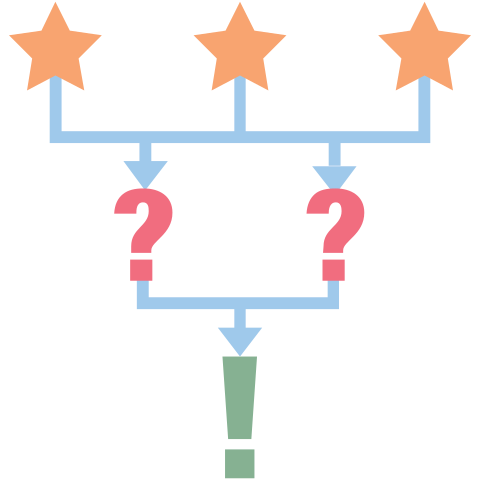 [Speaker Notes: K20 Center.(n.d.).Elbow Partners.Strategies.https://learn.k20center.ou.edu/strategy/116]
America Enters World War II
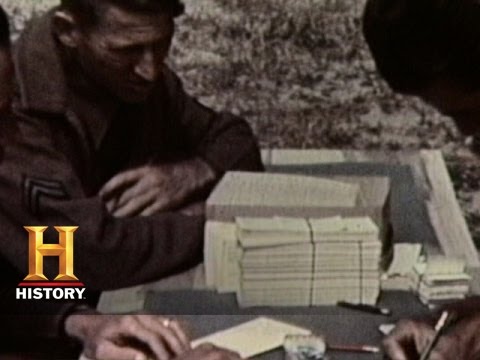 WWII In HD: America Enters World War II | History - YouTube
[Speaker Notes: History Channel. (2014, May 19). WWII in HD: America enters World War II | history. YouTube. Retrieved September 9, 2022, from https://www.youtube.com/watch?v=_yQyCTTPGuQ]
Elbow Partner
Why did Americans remain neutral for so long during the war? 
Should the US have joined sooner?
How did Americans react to the attack on Pearl Harbor?
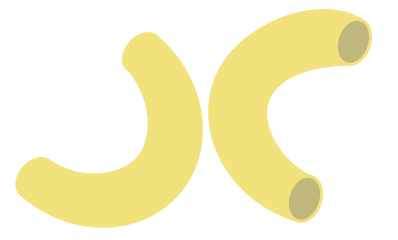 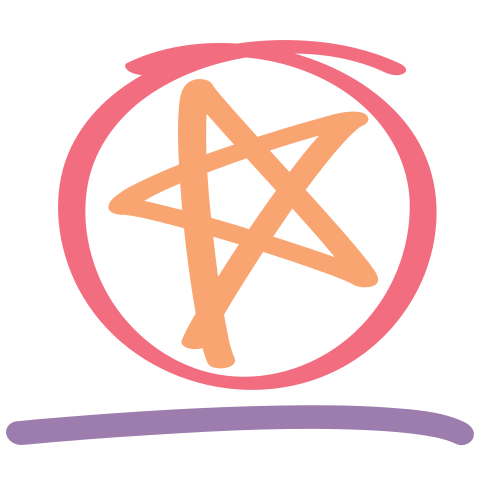 CUS and Discuss
As you listen to the Day of Infamy Speech complete the following:
Circle - unfamiliar words
Star - main ideas 
Underline - supporting details for the main ideas
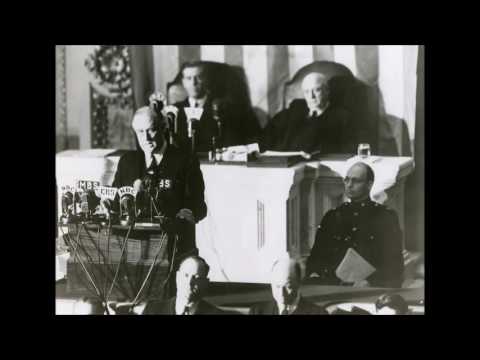 Franklin D. Roosevelt's Address to Congress, December 8, 1941 - YouTube
[Speaker Notes: FDR Library. (2016, October 27). Franklin D. Roosevelt's address to Congress, December 8, 1941. YouTube. Retrieved September 20, 2022, from https://www.youtube.com/watch?v=DbRYqLtg6LU&t=1s 
K20 Center.(n.d.).CUS and Discuss. Strategies. https://learn.k20center.ou.edu/strategy/162]
Historical Mingle
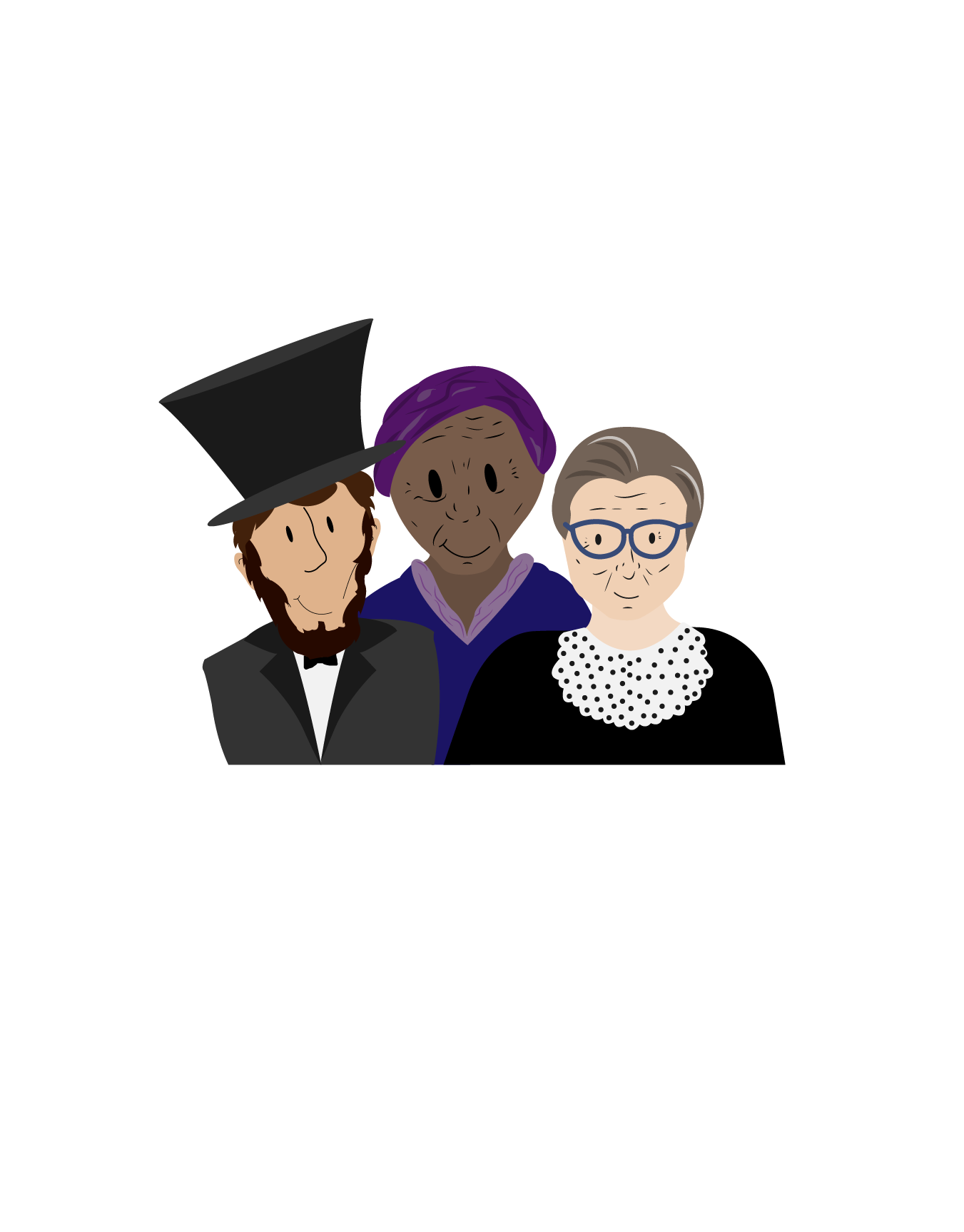 I was a soldier in the Civil War.
I lived in Ohio before the war as a farmer.
I joined voluntarily to support the Union. 
I fought in the Battle of Antietam.
[Speaker Notes: K20 Center. (n.d.). Historical Mingle. Strategies. https://learn.k20center.ou.edu/strategy/184]
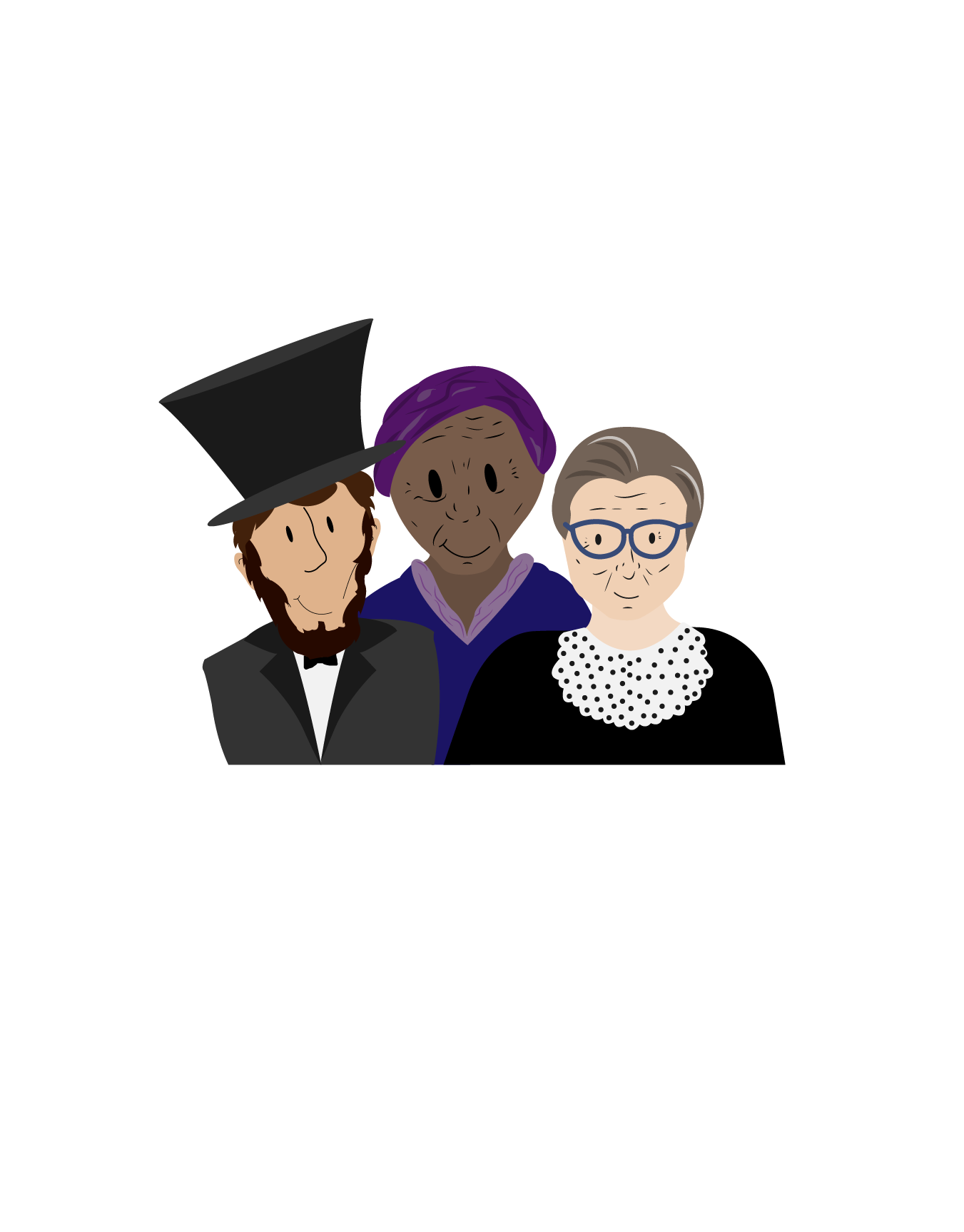 Historical Mingle
Read over your historical character.
This is the role you will take on.
As you mingle around the room, introduce yourself and assume the point of view of your character.
Use the information on your paper to help you answer the question on the next slide.
[Speaker Notes: K20 Center. (n.d.). Historical Mingle. Strategies. https://learn.k20center.ou.edu/strategy/184]
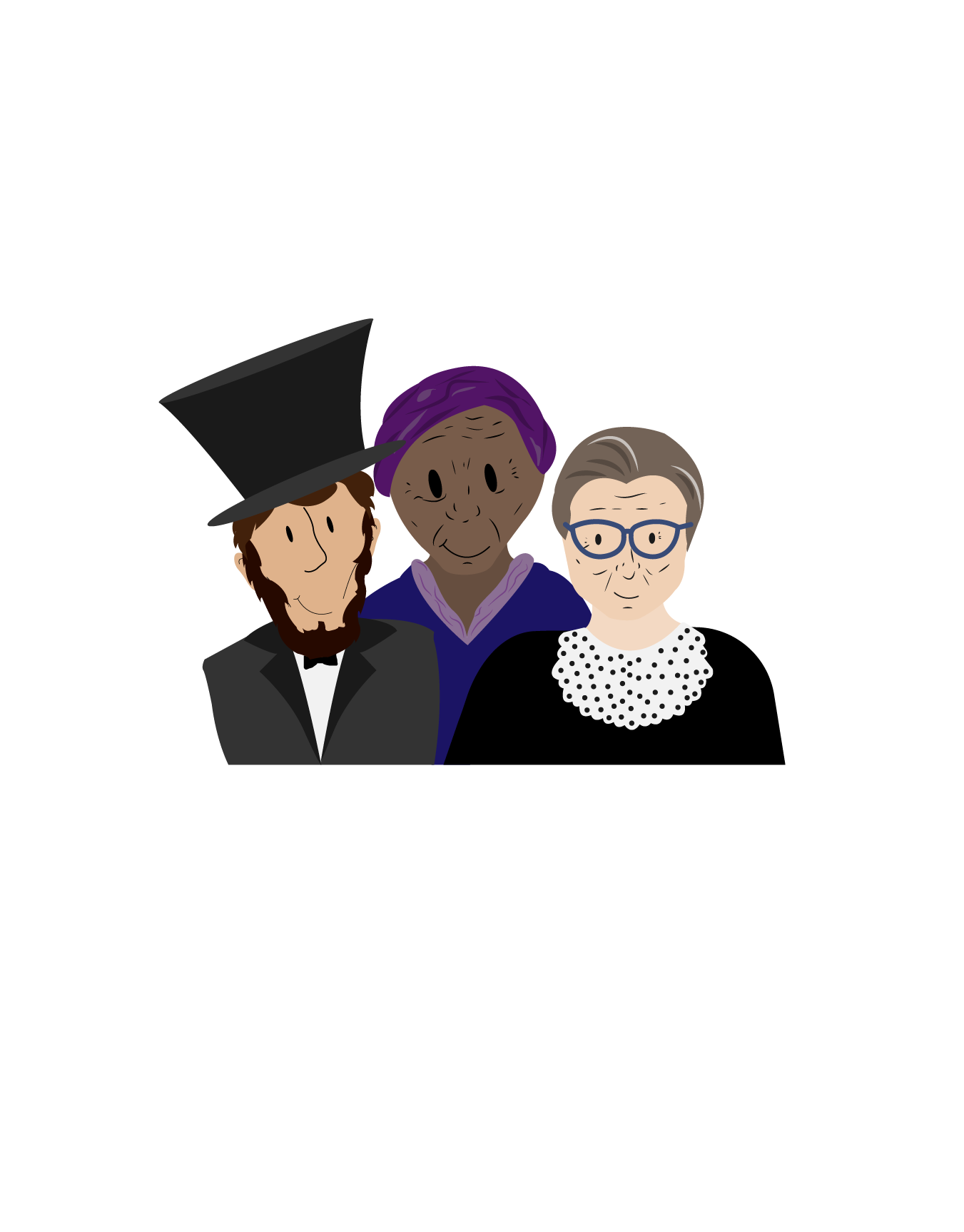 Historical Mingle
How did you support the war?
What impact did the war have on you?
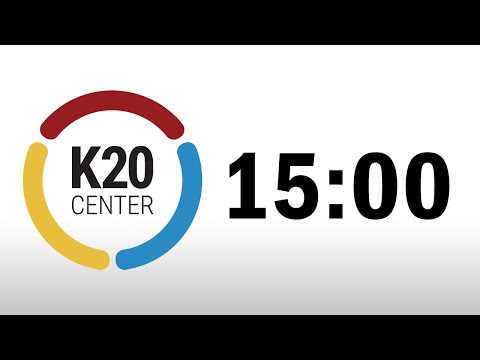 [Speaker Notes: K20 Center. (n.d.). Historical Mingle. Strategies. https://learn.k20center.ou.edu/strategy/184
k20center. (2021, September 21). K20 Center 15 minute timer. YouTube. Retrieved September 19, 2022, from https://www.youtube.com/watch?v=m3zT2IxZQaw]
Tip of the Iceberg
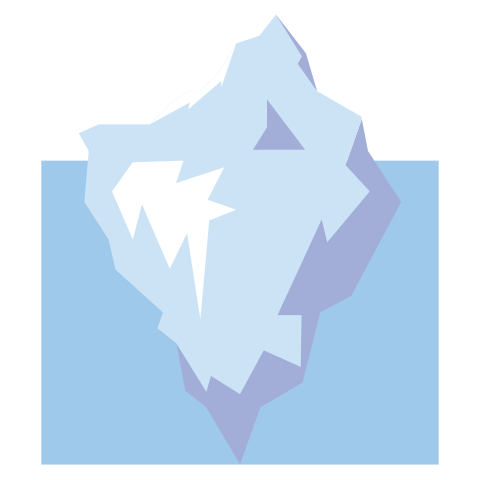 How did World War II affect Americans?

Think about the cartoon, video, Day of Infamy speech, Historical Mingle, and timeline.
Think about the question above. 
Write what you have learned below the water line.
[Speaker Notes: K20 Center.(n.d.).Tip of the Iceberg.Strategies.https://learn.k20center.ou.edu/strategy/67]